Office for Prevention of Family and Domestic Violence
11 December 2023
16 Days in WA campaign - 2023
Timeframe
Campaign period: 25 November – 10 December 

Focus
Campaign theme: Stopping family and domestic violence: Play your part16 Days in WA (www.wa.gov.au)

Key events
Business breakfast: 28 November

DPC webinar with award winning author Jess Hill: 1 December

Jackie Wruck – Safe and Together Institute visit to WA: 4 – 8 December 

March against Domestic and Family Violence: 5 December 

Governor’s thank you afternoon tea: 8 December

Community based events around the state including events supported by 16 Days small grants including funding to Aboriginal Family Legal Service
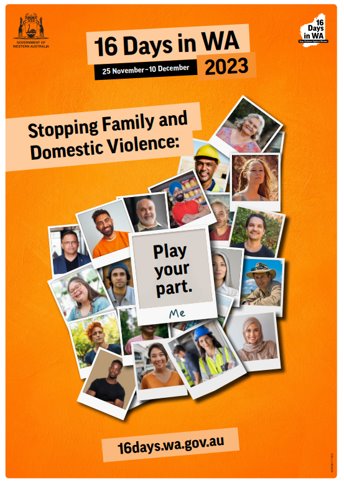 Campaign recap - Key announcements
$72.6M of new investment cross primary prevention, early intervention and response
      Media statement - More than $70 million to stop family and domestic violence | Western Australian Government (www.wa.gov.au)

Release of consultation report on criminalising coercive control and Government commitment to introduce a range of reforms to strengthen responses to coercive control
      Media statement - Justice reforms to target coercive control | Western Australian Government (www.wa.gov.au)
      Report - Commissioner for Victims of Crime (www.wa.gov.au)  

Koort Kulaark (women’s refuge) 
      Media statement - New refuge open for women escaping family and domestic violence | Western Australian Government  (www.wa.gov.au)

New counselling service in Northam to support children and young people impacted by family and domestic violence to be delivered by Yorgum Healing Service
      Media statement - New counselling service to support Northam young people | Western Australian Government (www.wa.gov.au)

Harsher penalties for perpetrators who remove GPS monitoring devices
     Media statement - Harsher penalties for perpetrators who remove monitoring devices | Western Australian Government (www.wa.gov.au)

Commencement of Family Safety Officers
     Media statement - Boost for frontline response to family and domestic violence | Western Australian Government (www.wa.gov.au)
Funding announcement
The funding package provides:
$13.34 million to boost effort around primary prevention and early intervention. 
$6.04 million to expand perpetrator interventions into regional Western Australia. 
$45 million to maintain and expand crisis responses for victim survivors which includes a commitment to build a new refuge in Perth’s northern suburbs.
$2.15 million for workforce development including to support the identification of and responses to coercive-control.
$6 million for Aboriginal led responses to family violence.
Procurement planning
$6 million for Aboriginal Family Safety Grants – competitive EOI
$6 million for Primary Prevention Grants – competitive EOI
$3.1 million for three new Men’s Behaviour Change Programs 
$3.1 million for three new Safe at Home Programs
$7 million for flexible support package funding
Pending further service design
$1.6 million for Respectful Relationships
$2.15 million for First Responder Training
$5 million for Community Education campaign
Direct funding
Stirling Women’s Refuge
Hedland Breathing Space
New Ruah Refuge
Munda Mia
Housing Families Program 
Preventing Violence Together
Ongoing procurements
Innovative perpetrator response
50 new family, domestic and sexual violence workers